Miles and Snow’s organizational strategies
Charles C.
Raymond E.
www.Flixabout.com
Snow
Miles
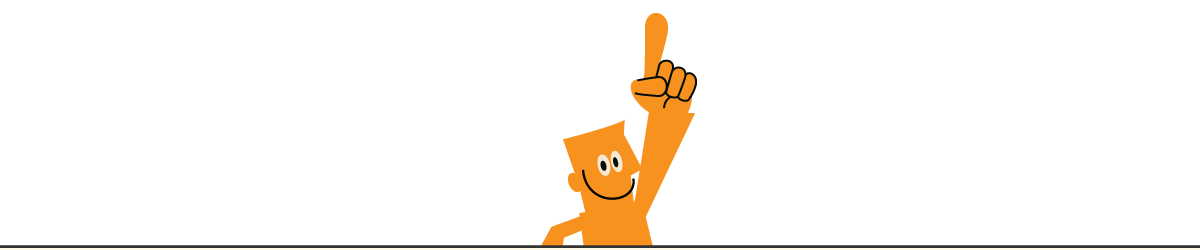 Professor of Business Administration and chairman of the Department of Management and Organization at Penn State’s Smeal College of Business
Professor emeritus and former dean of the Walter A. Haas School of Business, University of California, Berkeley
[Speaker Notes: The model of organizational strategies was developed by Raymond E. Miles an Emeritus Professor at University of California and Charles C. Snow a Professor in Business Administration at Penn State University. 


Raymond E. Miles was professor emeritus and former dean of the Walter A. Haas School of Business, University of California, Berkeley. He received his Ph.D. in Organizational Behavior and Industrial Relations from Stanford. He has published five books and over fifty articles based on his research on leadership and managerial philosophies, organizational development, organization design, and alternative arrangements of strategy, structure and process.

Charles C. Snow is the Mellon Foundation Professor of Business Administration and chairman of the Department of Management and Organization at Penn State’s Smeal College of Business. He has research and consulting experience in both formulation and implementation of business strategies. He is on the editorial board of the Strategic Management Journal, Journal of World Business, and six other academic journals. He has been a visiting professor at several institutions and has conducted in-company executive education programs for a variety of international organizations.

You might also benefit from:

The four-quadrant model of organizational change developed by Professor David Buchanan and Research Fellow David Boddy
The four quadrant model of organizational change Boddy and Buchanan – YouTube

CVF model (The competing Values Framework) developed by Professor Robert E. Quinn and Professor Kim S. Cameron
https://www.youtube.com/watch?v=tzAG1Fi0sQw

More films on Youtube:
https://www.youtube.com/channel/UCzsVwalhjDS-NpN2b5CoPNQ

More information about Flixabout:
www.Flixabout.com

Section
Introduction of authors and purpose of the model
The structure of the model and two important factors in the model
Three major problems in the model
The three major problems and the four types of organizational strategies
The generally findings and use of the four types of organizational strategies]
Organizational strategies
Published 1978
” Organizational Strategy, Structure, and Process”
High exploitation
Defender
Analyzer
Low exploration
High exploration
Reactor
Prospector
Low exploitation
[Speaker Notes: The review of the model is based on the book “Organizational Strategy, Structure, and Process” published in 1978.]
More on the subject: 



www.Flixabout.com
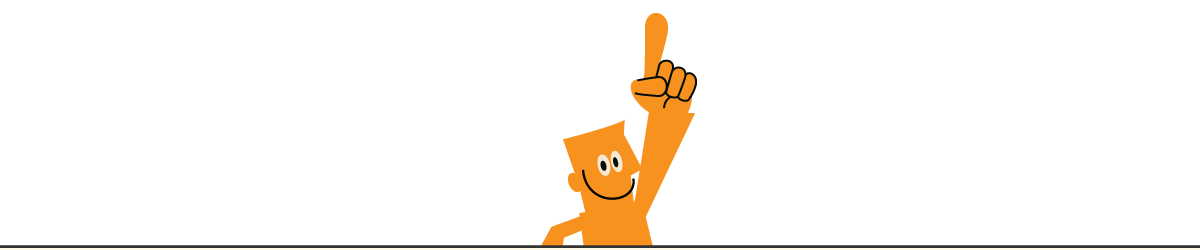